工程與社會專題(資訊)
組　別：第一組　　　
組　長：林冠宏　
 組　員：李佩芬　楊世裕　林育如 
 李旻蕙　李儒韸　廖雅怡　陳孝明
1
Q 1 、「第三代通信技術專利權」這是一個看不到摸不到的技術，為什麼可以申請專利權？
3G(第三代通信技術)的技術標準都源自於同一技術CDMA 。
 3G在專利方面的研發有4項領域：
	電信、多工通訊、脈波或數位傳輸以及實體設備
	而每間公司所研究的方向又有所不同所以，才會有專利權的產生。
2
Q 2、所謂的專利所有權是什麼？代表的涵義為何？為什麼要去申請，沒有申請會怎樣嗎？
「專利」：專利所有權人所獨享的權利，也就是專屬利益。
就現行專利法規的精神來說，「專利」強調的是「排他性」，而非指專利所有權人「擁有」些什麼。
3
Q 3 、 「當初從Palm和Motorola手中買來這2項專利的時候，就已經沒有簽名了」既然當初買來的時候就沒有簽名，是否Google公司則	具有專利效力？若是的話為何HTC購買之後會因無簽名判無效？
若Google能證明，當時確實擁有向Palm和Motorola買來的兩種專利權，應該是有專利效益的，但轉賣HTC後，被競爭對手發現２項專利少了原發明者的簽名藉此打壓HTC 。專利在販賣時賣方必須附上一些證明，然而發明者的簽名算是重大證據之一，也就是因為這樣才會被對手給打壓。
4
Q4、 「三星在一九八八年曾宣佈將本著公平、合理、非歧視的原則，提供有關技術，因此不	能以侵權為由」 請問什麼是「公平、合理、非歧視的原則」？
Fair（公平）：要求占有主導地位的公司不能在相關市場上利用知識產權許可限制競爭。
Reasonable （合理） ：對使用者收取相同的費用。
And Non-Discriminatory （非歧视） ：無論被許可人是誰，基本的許可條件應該相同。

資料來源： http://www.cww.net.cn/news/html/2011/5/9/201159938177641.htm
5
Q5 、為了手機市場，目前很多廠商都提出自己的專利互告，那麼，歐洲電信標準研究院所認可的「基本專利技術」，又是什麼樣的專利？
新型專利的技術報告是為了發警告函之前所必須具備的文件。直言之，不建議你向他人發警告函，就不具專利性的範圍向別人警告。建議你，如果發現別人侵犯你的新型專利權時，先確認新型專利的技術報告內容，與專業人員討論是否合適向別人採取法律行動。最糟的情況，可能是警告別人不成，自己的專利權可能會因為警告函的內容，而使自己的新型專利權部分或全部撤銷。
6
Q6 、 若今天你是HTC，你所購買的專利無效，而對方又只回答「我們買來的時候本來就沒有簽名了」你會怎麼做？
要是可以的話盡量聯絡發明者，獲取相關文件證明，以確保自己不是白白浪費錢買這兩項專利。
7
Q 7 、若今天你構思了一樣新產品，但是卻沒有做出實品來，你能申請專利嗎？
當然能申請專利囉！但是前提是在有構思的時候也要提供如何實行的步驟才能。下面這則新聞報導有關於透明客機。
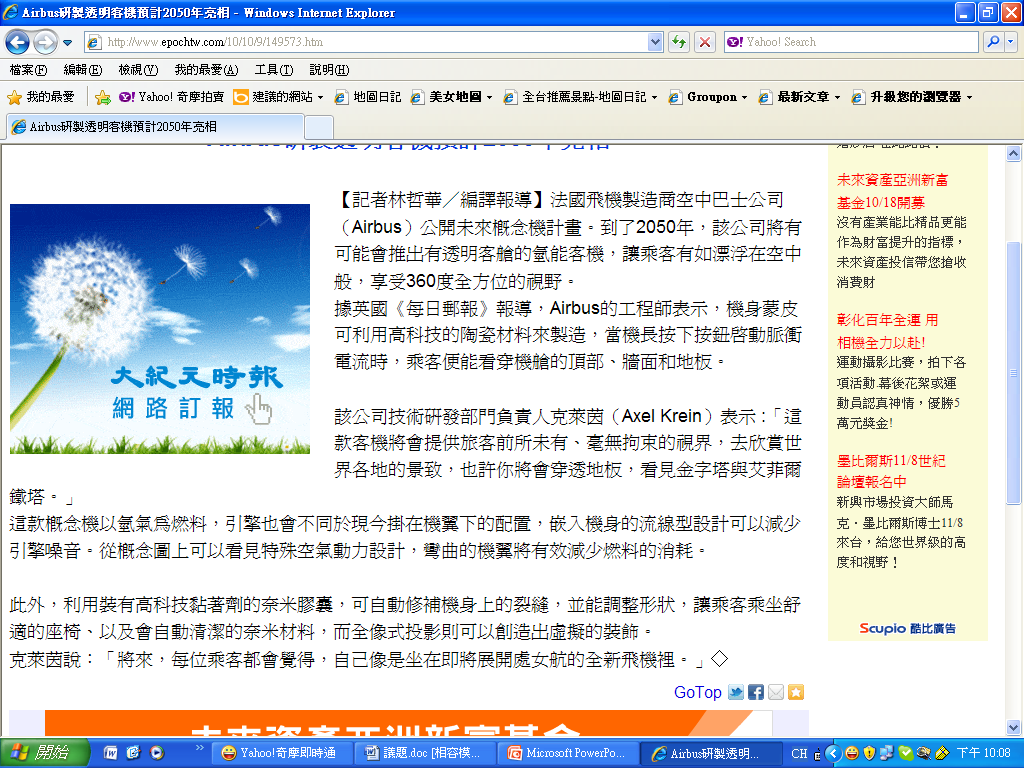 8
承上，若今天構思了一樣新產品，但是卻沒有做出實品來，你會想申請專利嗎？
如果有機會當然要申請囉！
	畢竟這也是自己嘔心瀝血的傑作。
9
Q 8 、承上題，若今天你申請了某項專利，卻得知需每年繳交「專利費」才能持續擁有專利權，你會怎麼做？
第一、若能夠帶來龐大的利潤，會選擇繼續繳錢。
第二、專利是一種創意，如果我的創意能帶給大家更多無限的創意，也願意繼續在專利費上投資。
10
THE   END
11